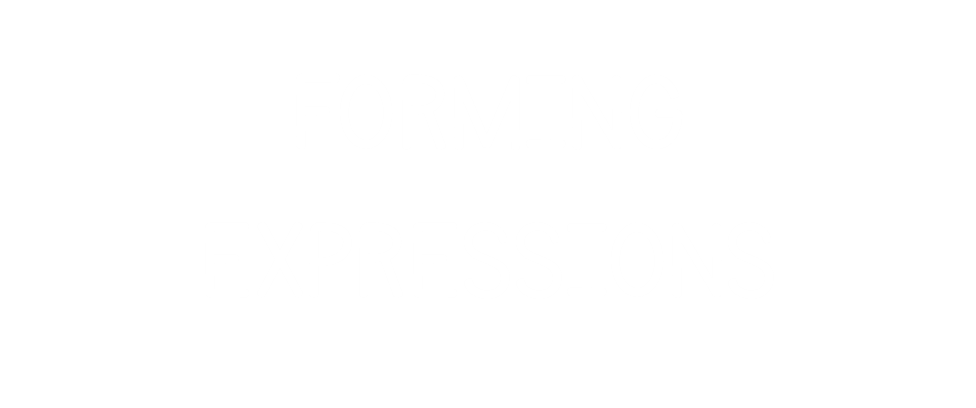 1) Calculate the missing outputs for the function machine. 





2) Calculate the missing inputs for the function machine.
Output
Input
10
74
Output
Input
14
35
1) Calculate the missing outputs for the function machine. 





2) Calculate the missing inputs for the function machine.
Output
Input
10
56
74
42
Output
Input
14
3
35
60
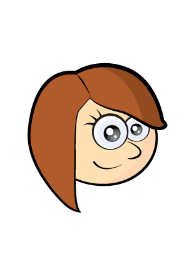 Rosie grows 3 cm
How could we represent what has just happened?
Rosie’s new height
Rosie’s new height
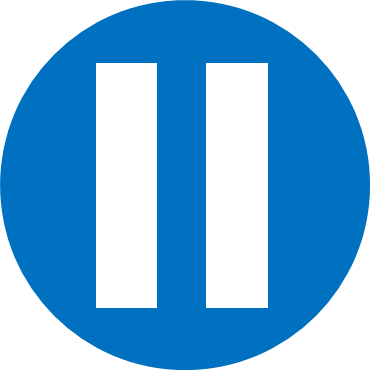 Have a think
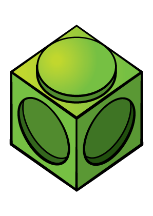 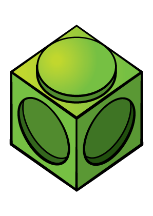 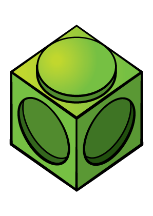 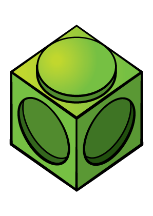 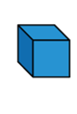 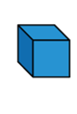 1
1
2
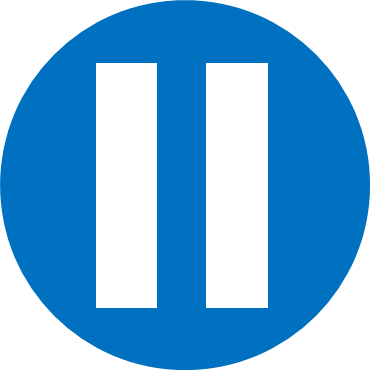 Have a think
How could you write these as expressions?
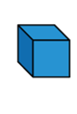 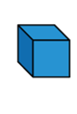 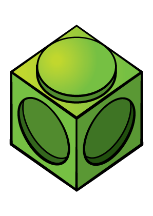 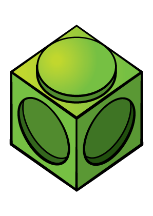 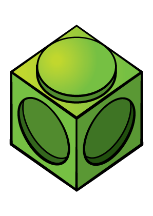 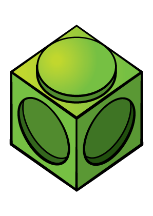 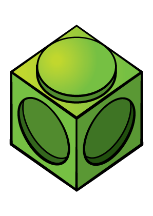 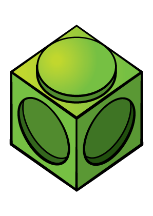 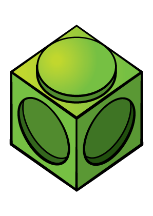 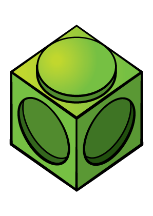 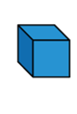 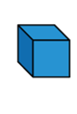 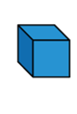 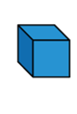 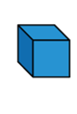 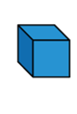 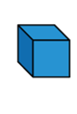 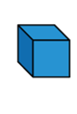 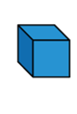 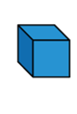 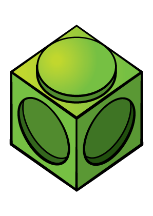 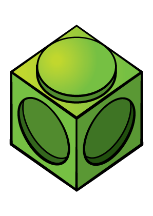 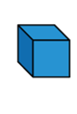 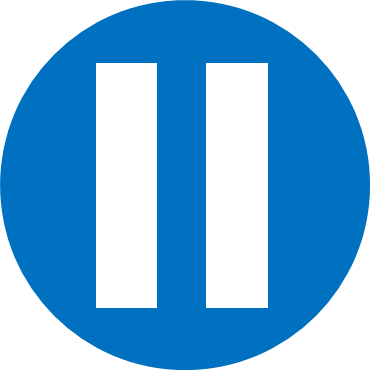 Have a think
How could you represent these expressions?
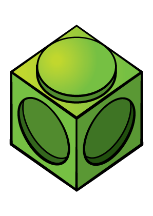 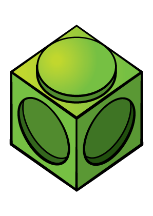 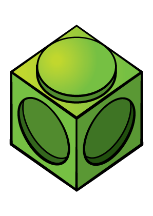 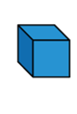 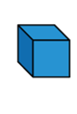 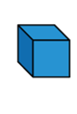 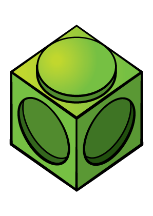 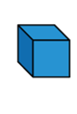 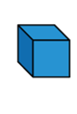 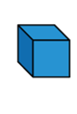 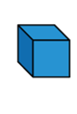 Simplify the expression
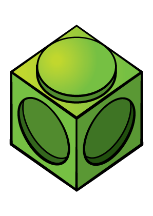 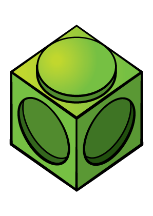 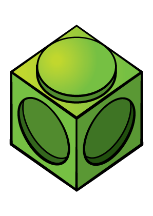 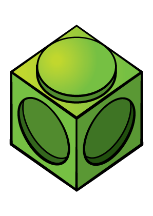 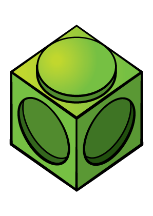 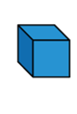 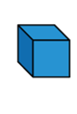 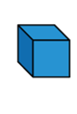 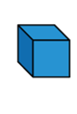 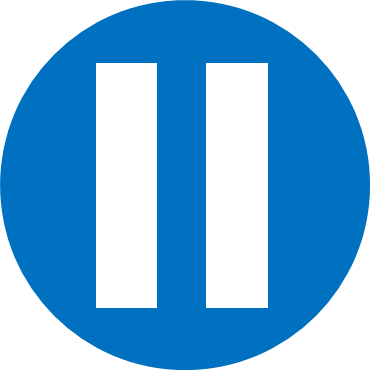 Have a think
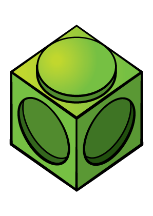 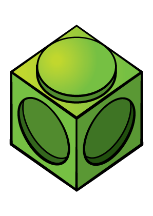 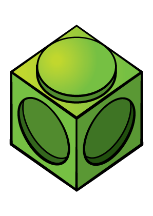 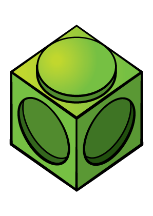 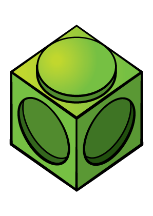 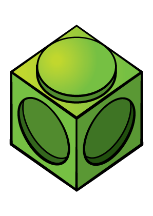 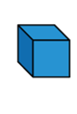 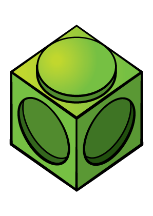 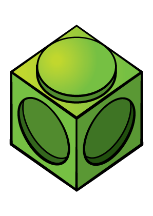 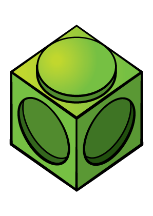 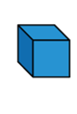 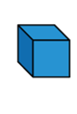 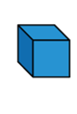 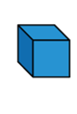 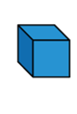 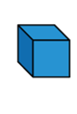 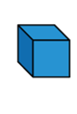 Have a go at questions 1 - 3 on the worksheet
Output
Input
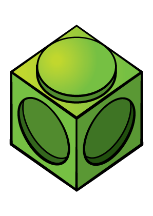 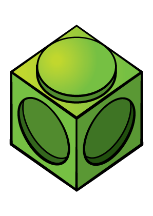 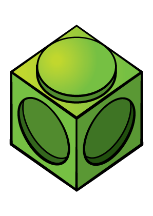 Output
Input
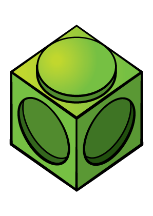 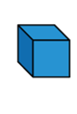 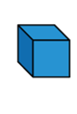 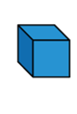 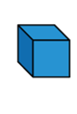 Output
Input
Output
Input
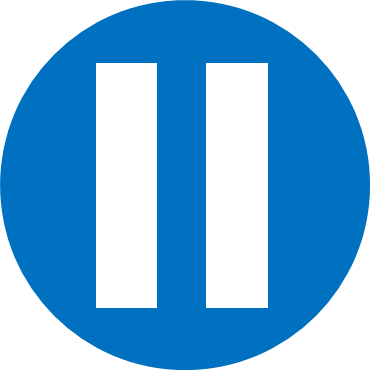 Have a think
Output
Input
Write an algebraic expression to represent the perimeter of the rectangle.
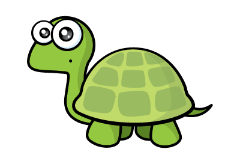 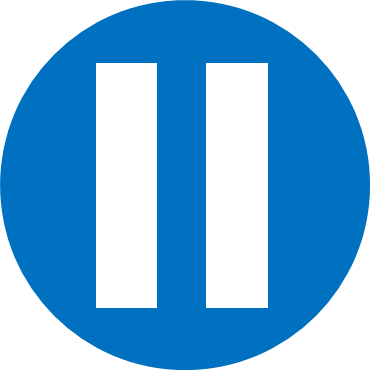 Have a think
Write an algebraic expression to represent the perimeter of the rectangle.
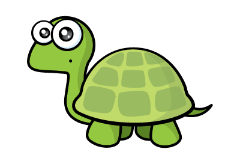 Have a go at the rest of the questions on the worksheet